Shaping and funding Latvia’s energy transition
Gunārs Valdmanis
The Latvian Association of Power Engineers and Energy Constructors
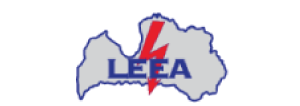 What Latvia wants to achieve?
Initial assessment of Latvia’s targets
Why targets of RES for power sector are alarming?
Estimated contribution of each sector
Can shortage of RES target be compensated by power sector?
Other concerns regarding transition plan
Thank You!

gunars.valdmanis@bleea.lv